La géographie d’une ville, c’est toute une histoire!
L’exemple de Dakar
Dakar avant Dakar
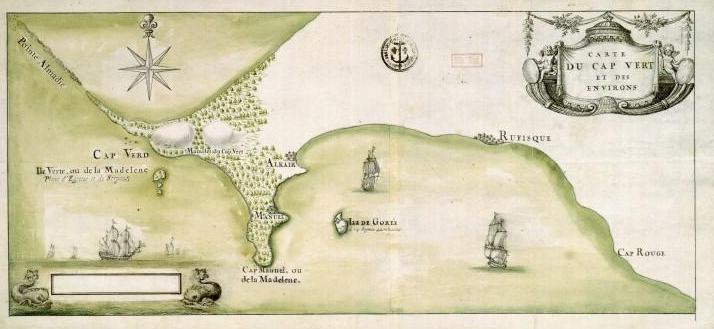 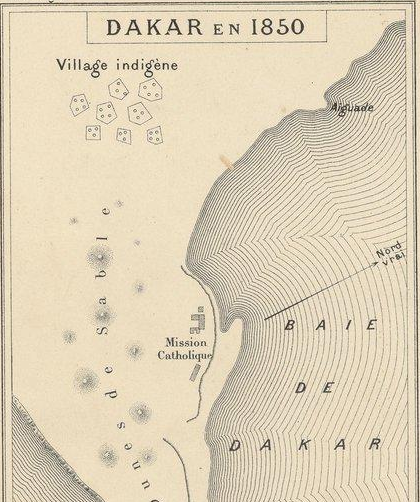 L’enfance de Dakar
De la 2ème moitié du XIXème siècle à la 1ère moitié du XXème siècle
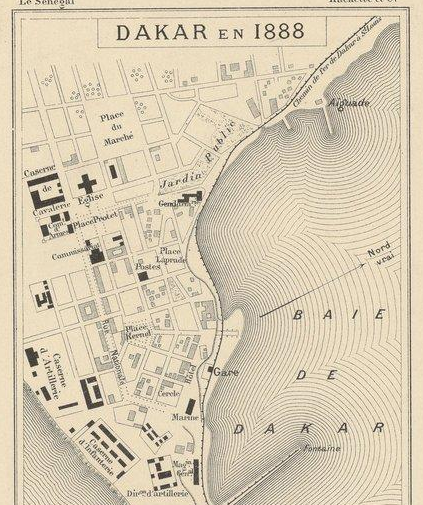 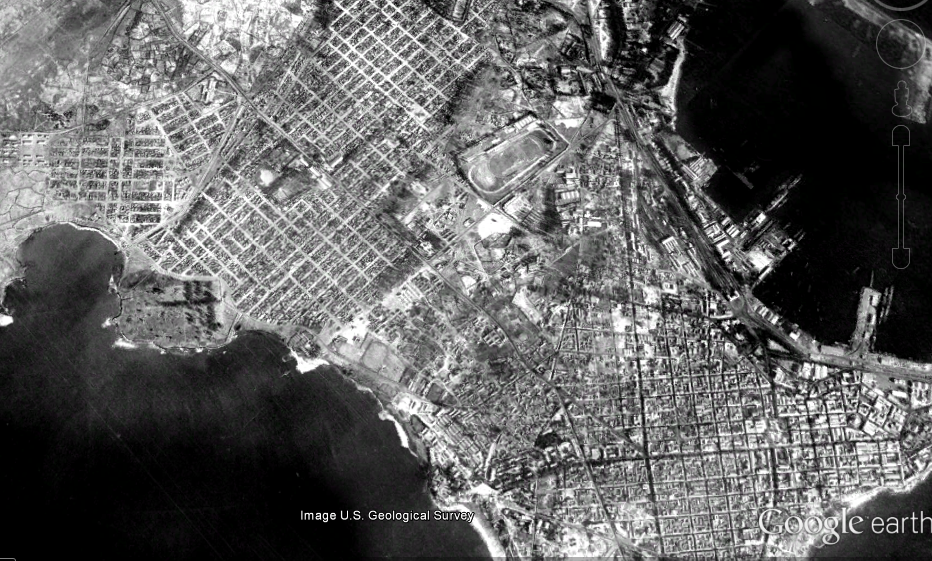 L’adolescence
De la 2ème moitié du XIXème siècle à la 1ère moitié du XXème siècle
Les SICAP
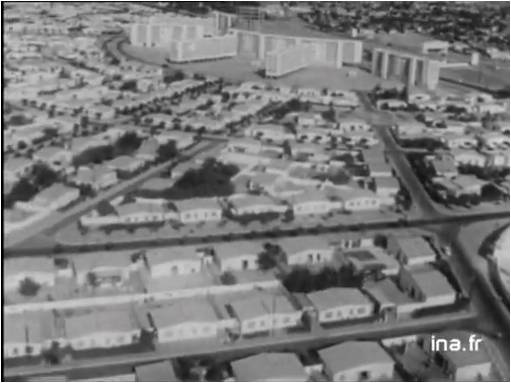 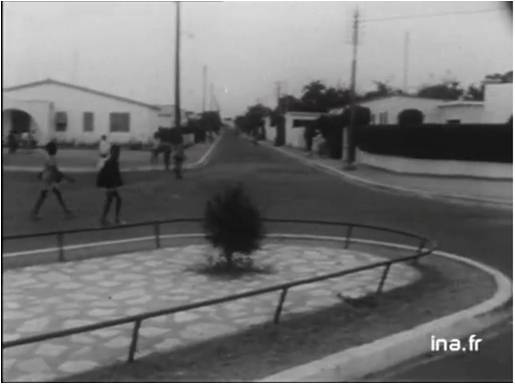 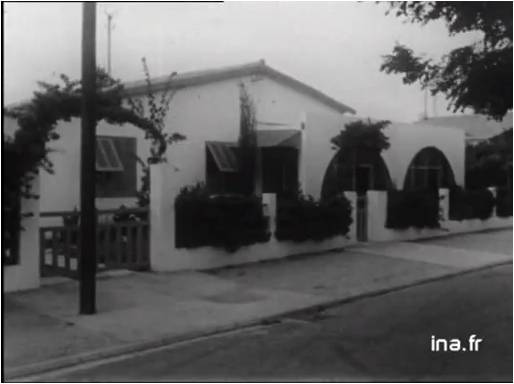 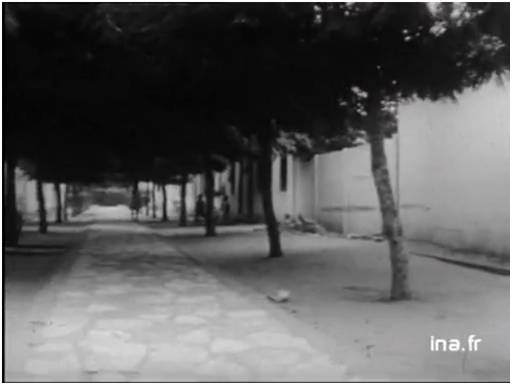 Organisation de l’espace et développement urbain : 
le cas de Dakar de l’après-guerre au début des années 1980
Analyse d’une carte IGN du début des années 80
Dakar en 2012
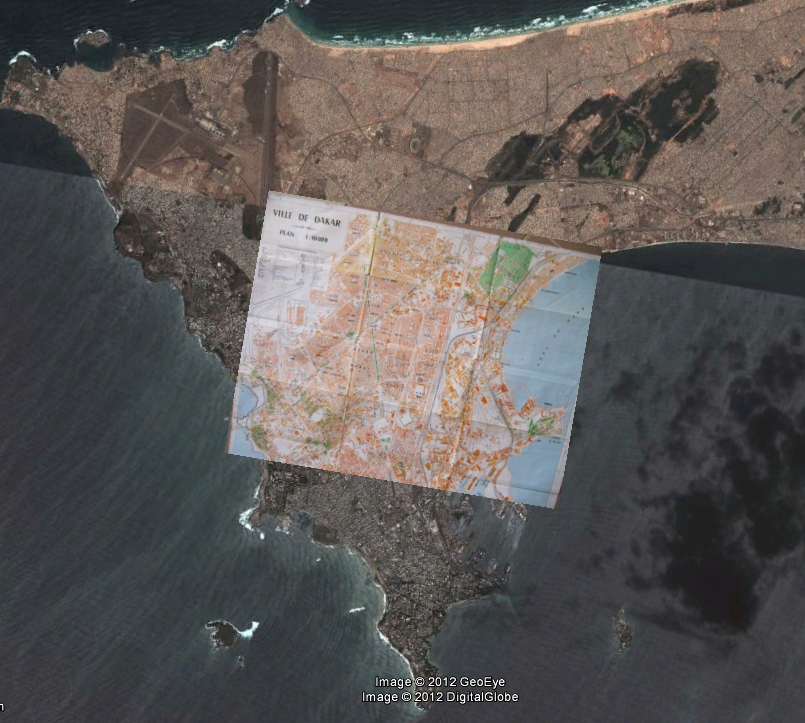 Espace étudié (carte IGN, 1984)
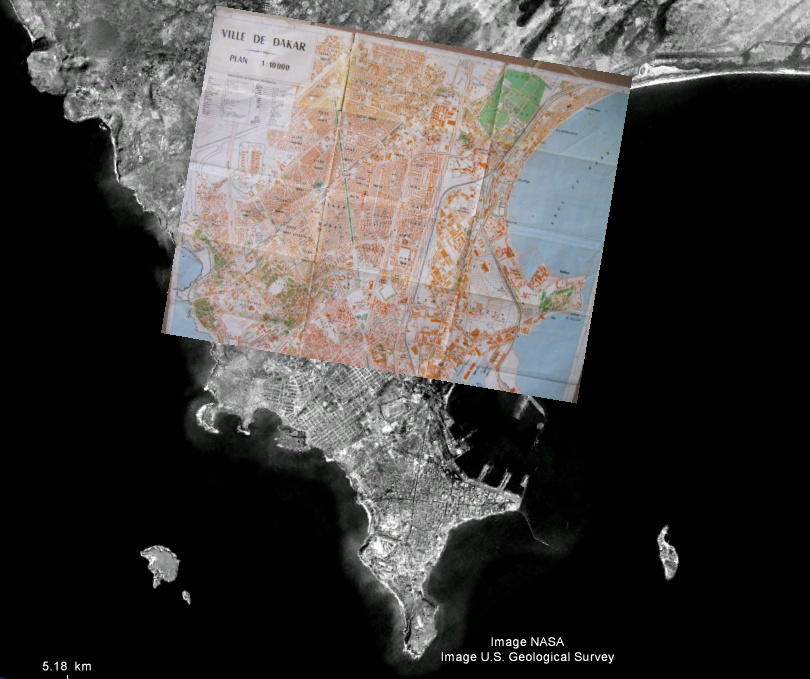 L’extension de Dakar jusqu’au début des années 80
Dakar en 1942 :
 la ville coloniale
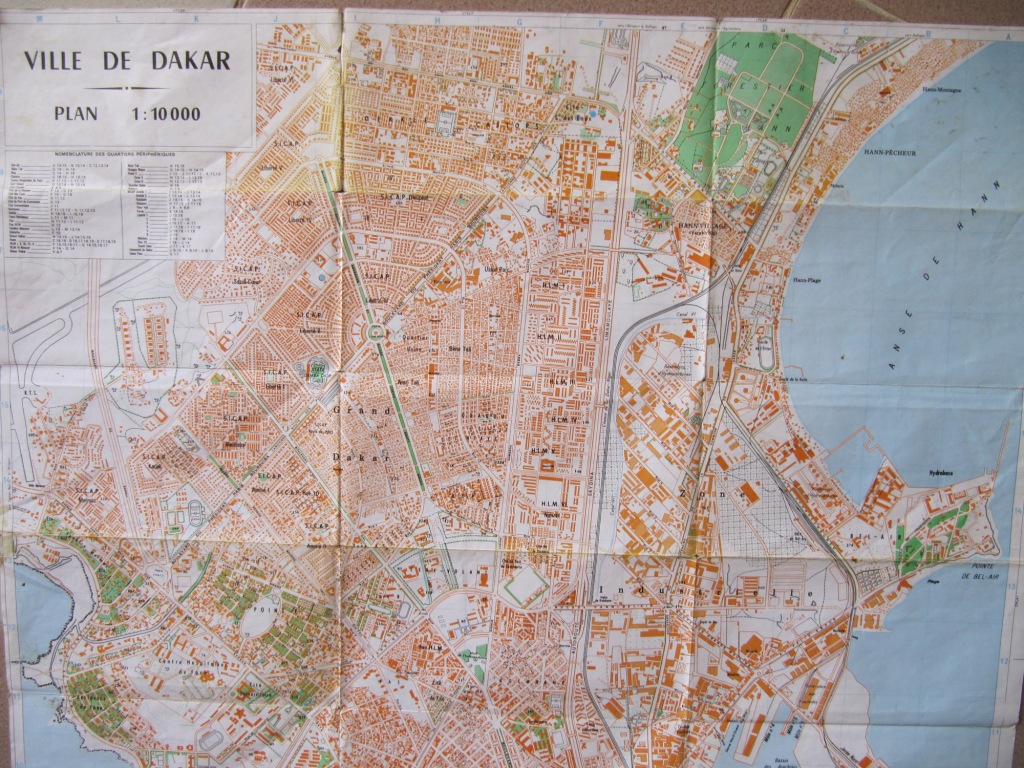 Les éléments à identifier  : A) Le cœur de la zone
1 La géométrie des tracés témoigne d’un espace aménagé
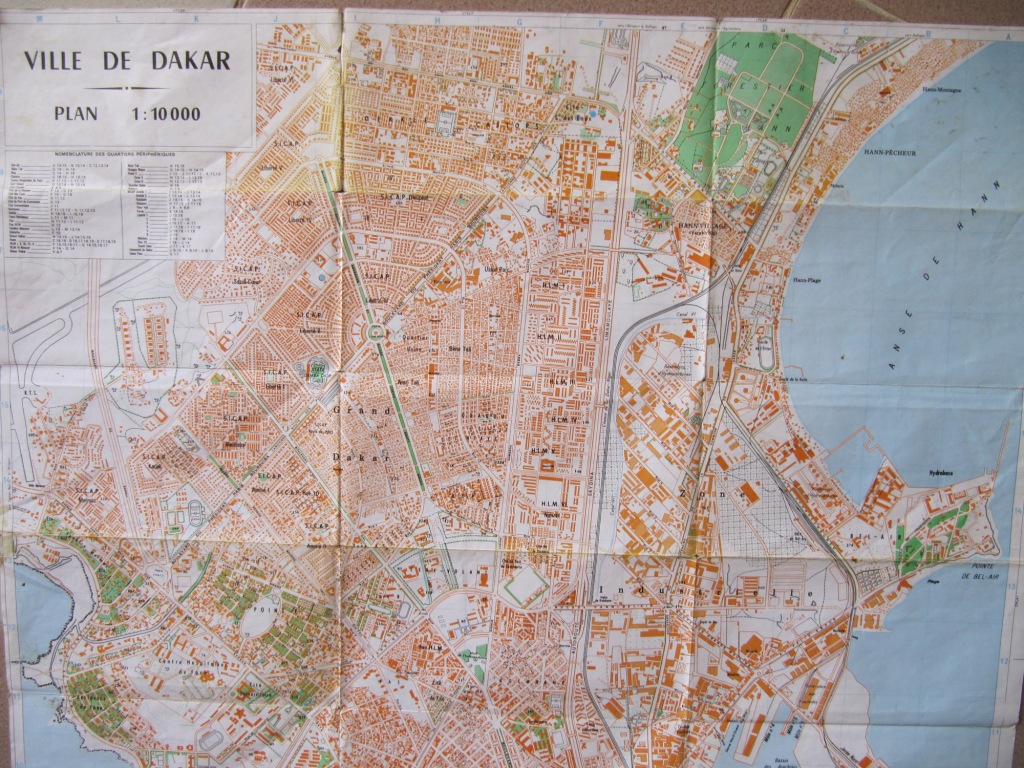 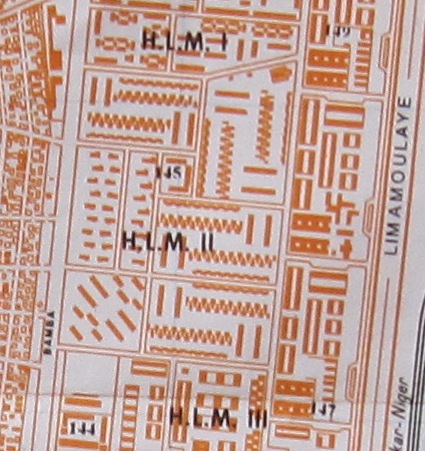 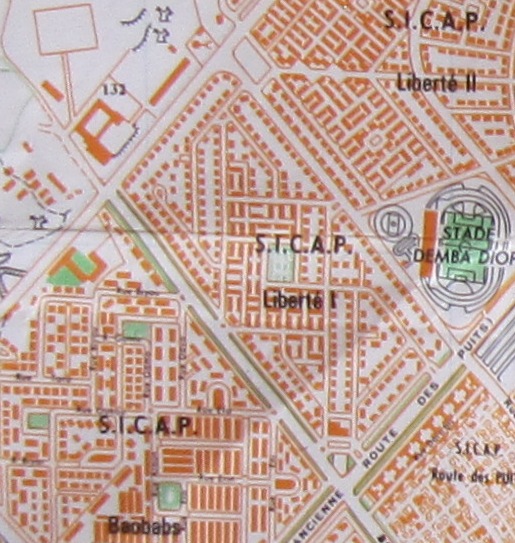 Les éléments à identifier  : A) Le cœur de la zone
2) Des zones de lotissements avec des noms de sociétés immobilières (SICAP = société immobilière du Cap Vert)
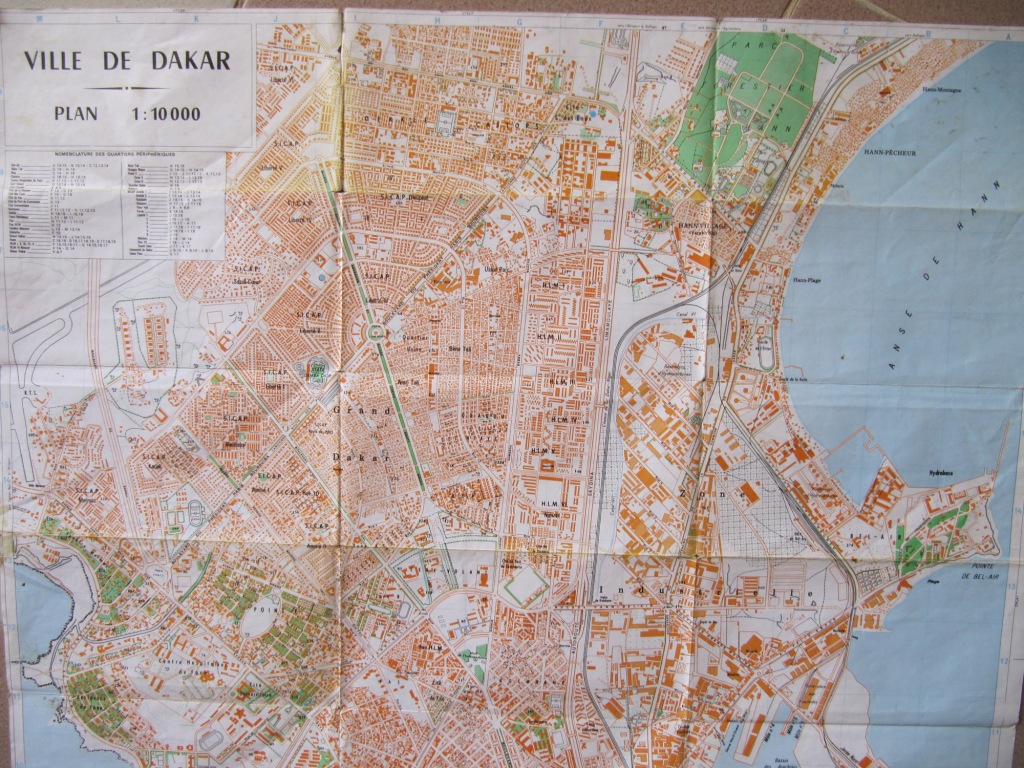 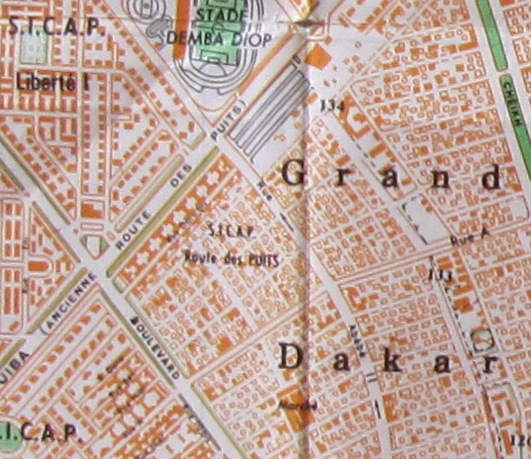 Les éléments à identifier  : A) Le cœur de la zone
3) Différence observable entre quartiers lotis (ex : SICAP) et quartiers non lotis
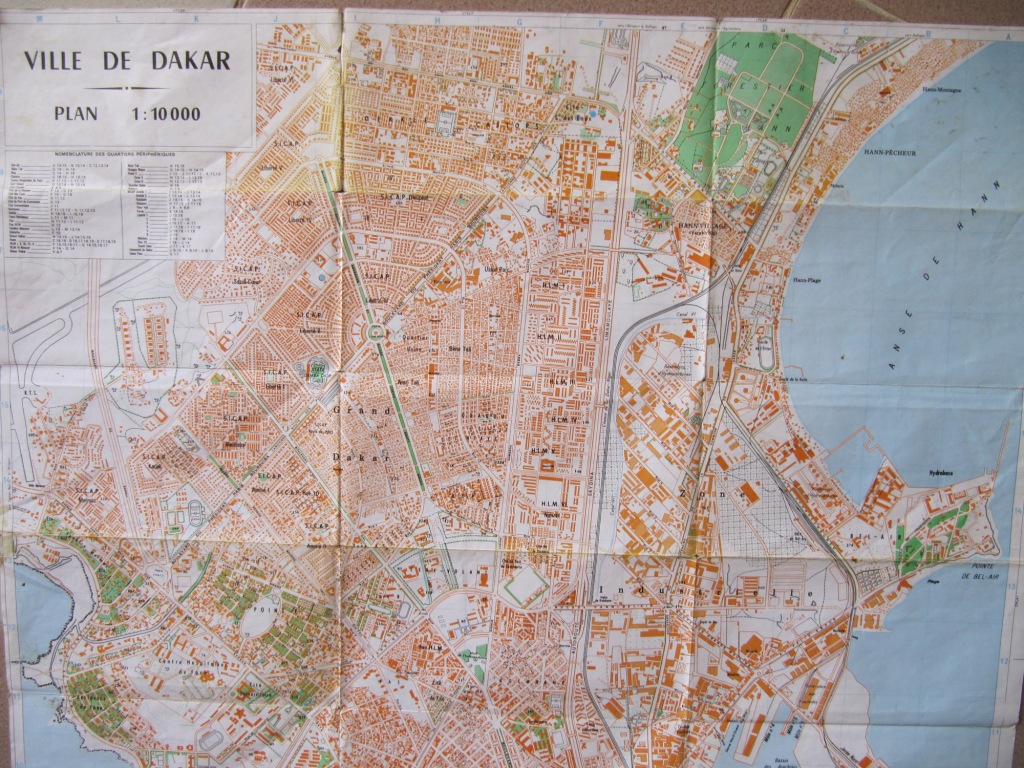 Rocade, empreinte d’une limite ancienne de périphérie
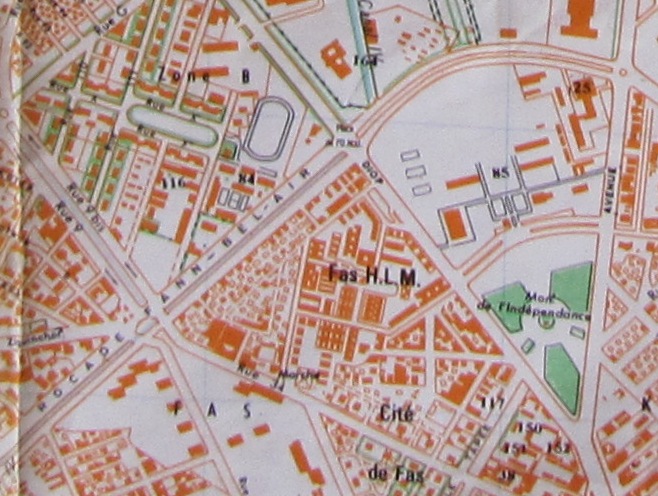 Monument de l’indépendance
Les éléments à identifier  B) Aux extrémités de la zone
1) Au sud :  un point de démarrage et une ligne de démarcation de la nouvelle phase d’extension urbaine à l’aube de l’indépendance
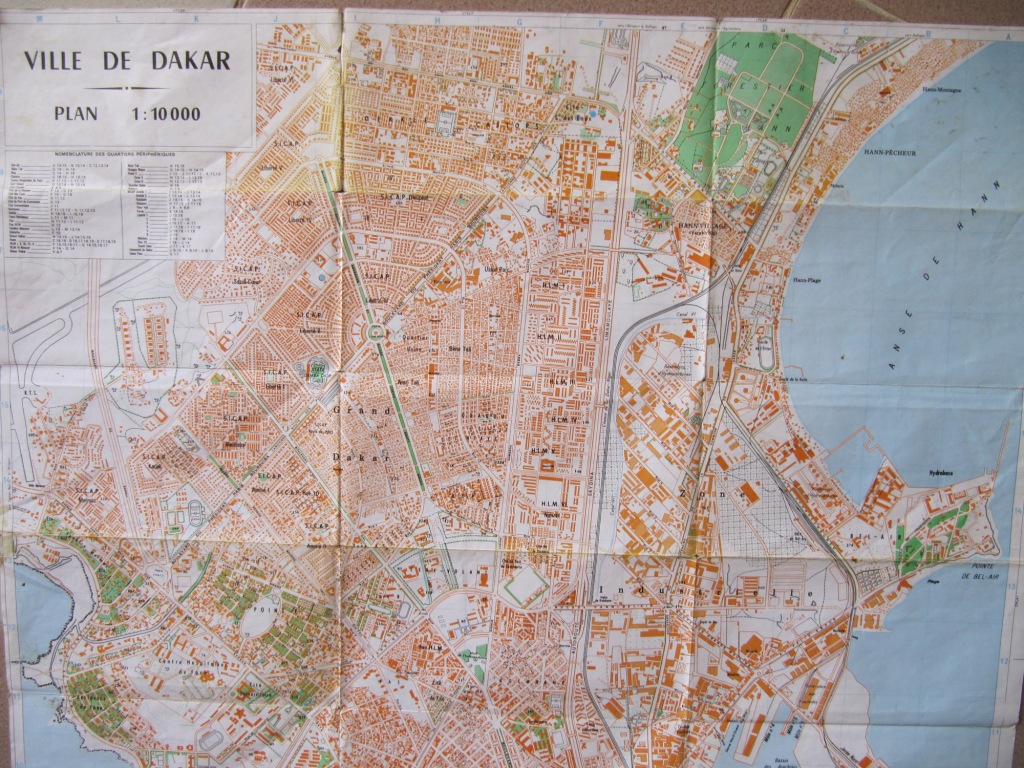 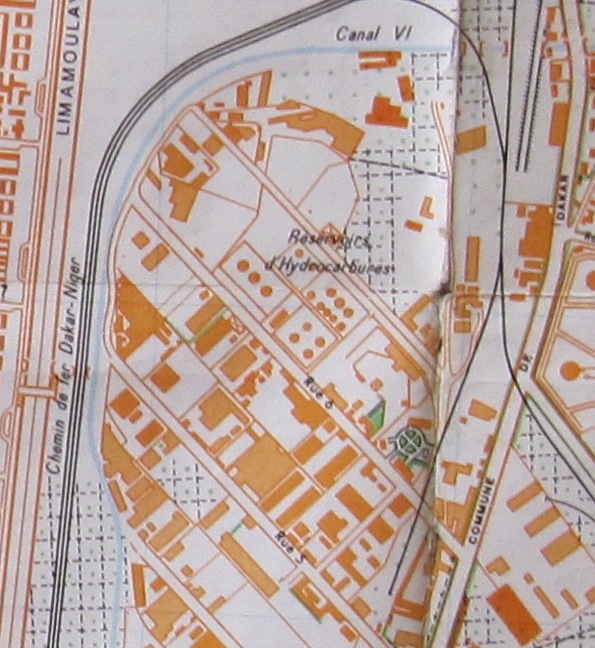 Les éléments à identifier  B) Aux extrémités de la zone
2) A l’Est :  une zone industrielle et des voies de transport en lien avec la zone portuaire
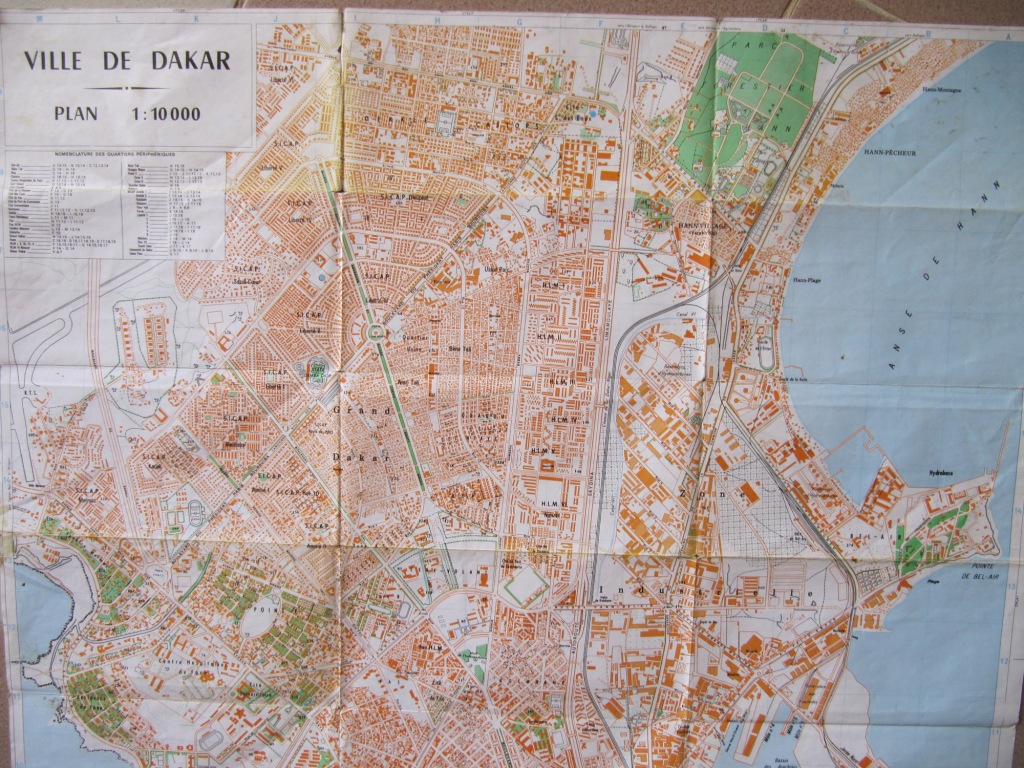 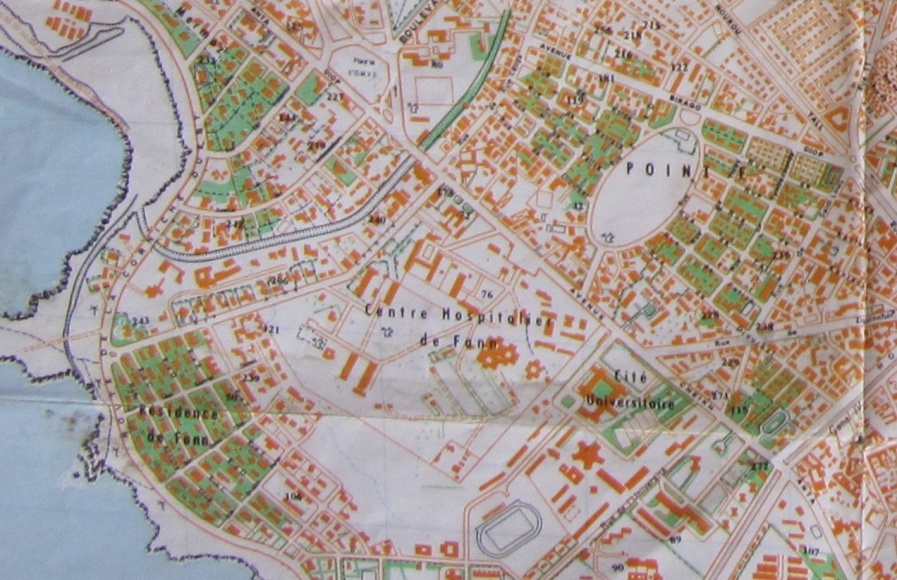 Les éléments à identifier  B) Aux extrémités de la zone
3) A l’Ouest :  une zone résidentielle verdoyante et chic autour du centre hospitalier et de la cité universitaire
La croissance de Dakar des années 50 au début des années 80
La ville coloniale (jusqu’aux années 40)
Ville centre
Chemin de fer
Port + zone industrielle
Quartier populaire
Sicap Dieupeul
De la fin de la période coloniale au premier âge de l’indépendance (années 50-80)
Repères et limites d’une nouvelle phase de croissance
Sicap Liberté
Monument de l’indépendance
Niari Tali
Rocade marquant une ancienne limite de l’agglomération
Sicap Baobab
HLM
Grand Dakar
Une extension urbaine en partie mal contrôlée
Habitat précaire, quartier populaire
Sicap amitié
Une croissance planifiée
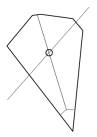 Géométrie des axes et des contours
Point E
Un urbanisme social
Fann
Habitat pavillonnaire standard à coût modéré
Médina
Rocade Fann Bel air
L’habitat aisé sort du « Plateau »
Banlieue résidentielle chic
Plateau
Le développement des infrastructures
Extension de la zone industrielle
Autoroute (tronçon limité à la zone urbaine)
Bilan : l’agglomération se structure dans sa configuration  fonctionnelle et socio spatiale
Quartiers de lotissements investis par les classes moyennes
L’Est durablement marqué par la spécialisation industrielle et une forme de marginalisation de l’espace (sur pollution du littoral)
Quartiers précaires (insalubrité, insécurité)
L’apparition de quartiers  résidentiels aisés préfigure le  développement du Dakar chic vers l’ouest de l’agglomération.
Le noyau historique et le centre fonctionnel pris au piège de la congestion